açık kalp cerrahisinde kan koruma stratejileri
Dr.Öğrt.Üyesi Şahin ŞAHİNALP
YYU KVC Anabilim Dalı
“Çıkar çatışmam yoktur”
SuNum plANI
Neden Kan Koruma
Kimler Risk Altında
Çözüm Nerede
Kılavuz eşliğinde Çözüm Önerileri
Neden Kan Koruma ?
Ciddi Enfeksiyon Riski
Diğer Komplikasyonlar
Uzun süreli YB/hastanede yatış
Yüksek Maliyet
Risk Faktörleri
Preoperatif Kullanılan İlaçlar (ASA, Klopidogrel, OAK vb)
Kişisel Farklılıklar (İleri yaş, KBY, düşük BSA gibi)
Ekstrakorporeal Dolaşım !!!
Antikoagülasyon
Cerrahi Girişimin Tipi/Özelliği (Aort cerrahisi, acil cerrahi, redo vb)
Kim Ne Yapmalı/Yapmamalı?
Anestezist
Cerrah
Perfüzyonist
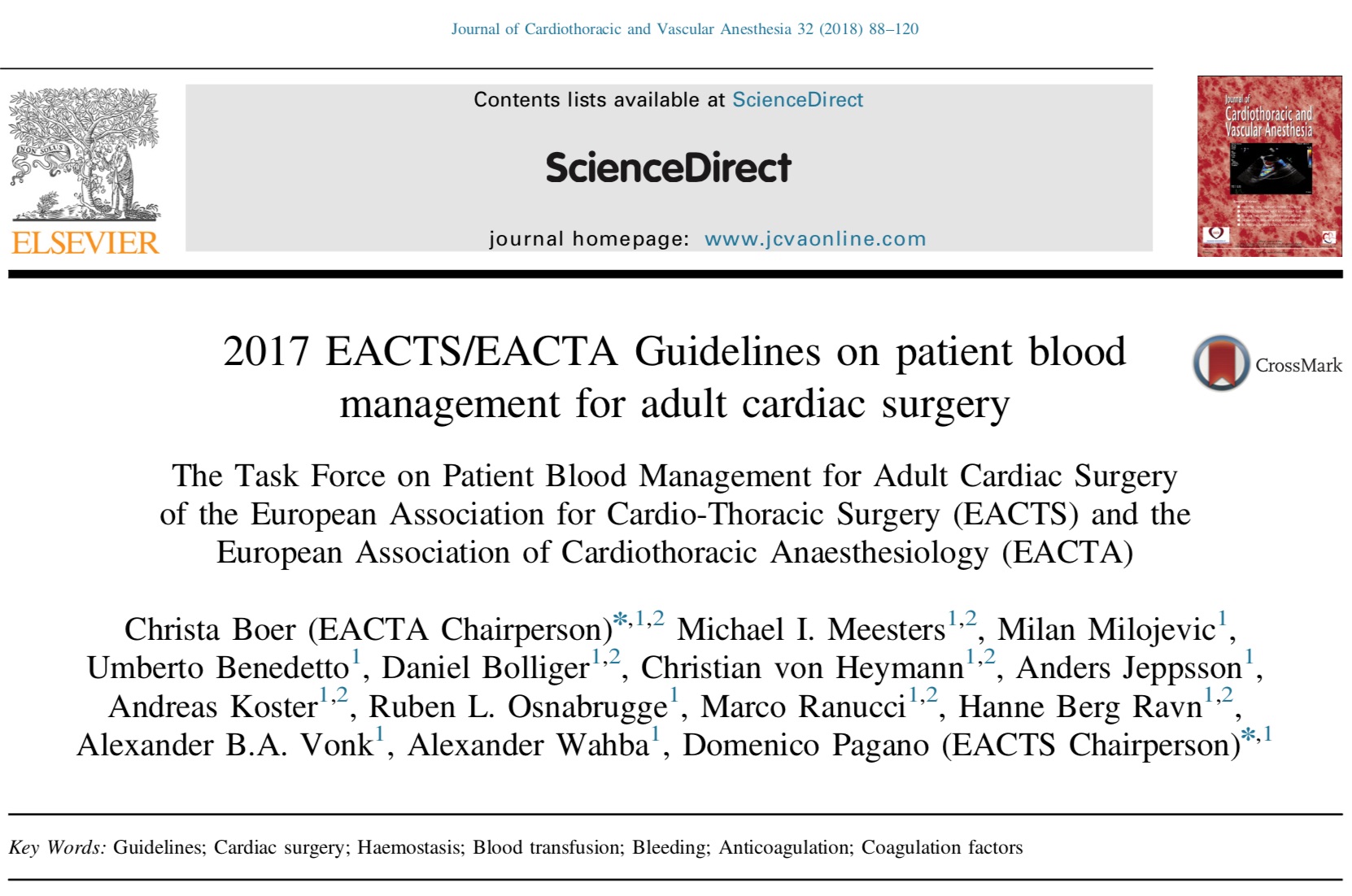 Pre-Operatif Dönem
Kullanılan Antikoagülan / Antiagregan İlaçların düzenlenmesi
Asetilsalisilik Asit (ASA)
CABG öncesi devam edilebilir!
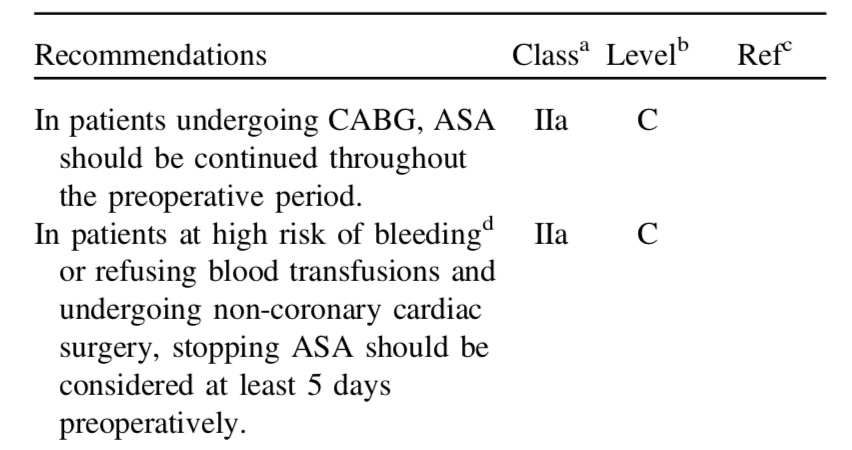 Dual Antiplateletler
Preoperatif dönemde uygun sürede kesilmeli!
-Prasugrel 7 gün
-Klopidogrel 5 gün
-Tikagrelor 3 gün
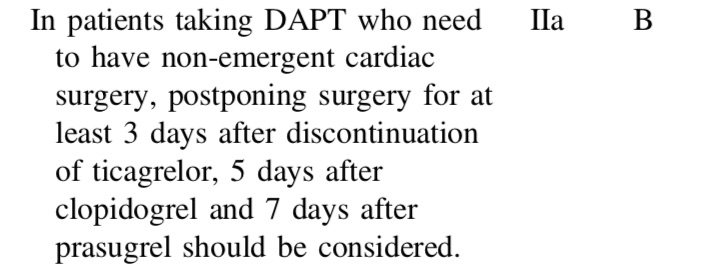 Oral Antikoagülanlar
Warfarin kesildikten sonra INR < 1.5 olmalı
DOAK’lar en az 48 saat önceden kesilmeli !!!
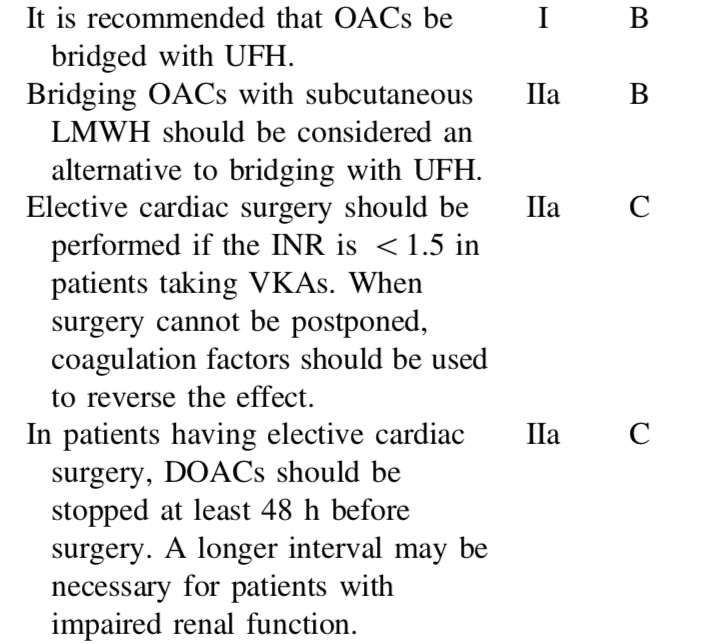 Preoperatif Aneminin Düzeltilmesi
-Oral / IV Demir kullanımı
-Eritropoetin Kullanımı
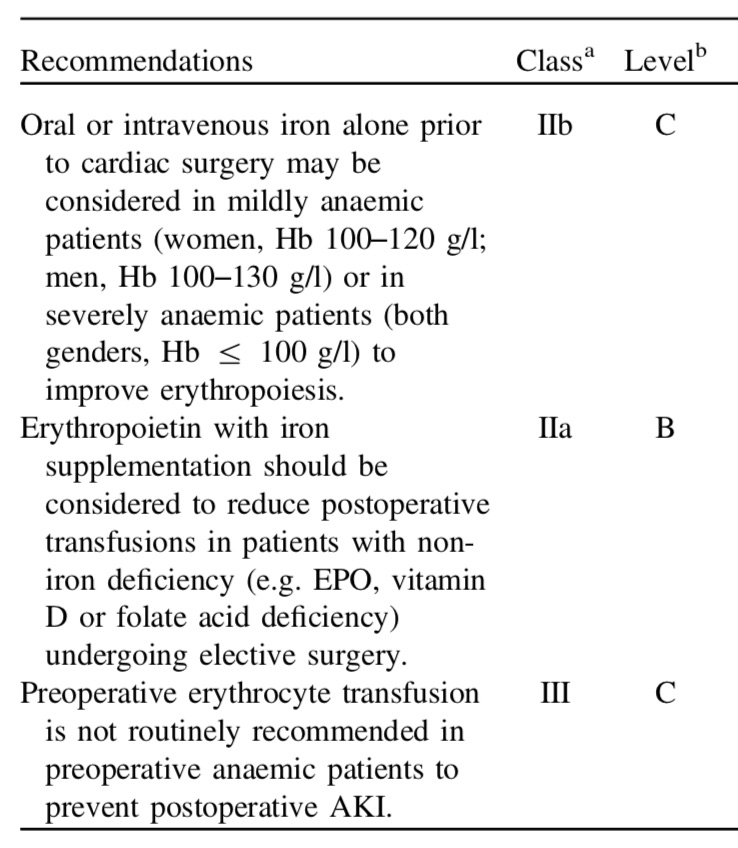 -Preoperatif Transfüzyondan Kaçınılmalı
İntraoperatif Dönem
Cerrahi Teknik
Kardiyopulmoner Bypass
İntraoperatif Antikoagülasyon
İntravasküler Volüm
Koagülasyon ve Transfüzyon
Cerrahi Teknik
Kanama Kontrolü ameliyatın başlangıcından bitişine
kadar tüm basamaklarda yeterince uygulanmalıdır!!!
Cerrahi Teknik
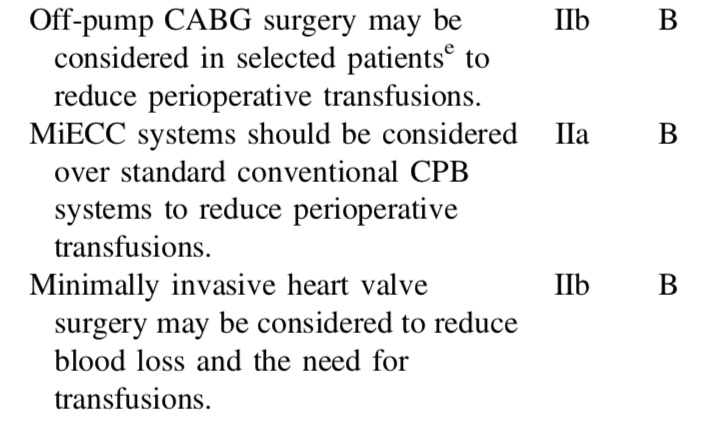 1-Off Pump Cerrahi
2-Minimal İnvaziv Ekstrakorporeal Dolaşım
3-Minimal İnvaziv Cerrahi
Kardiyopulmoner Bypass
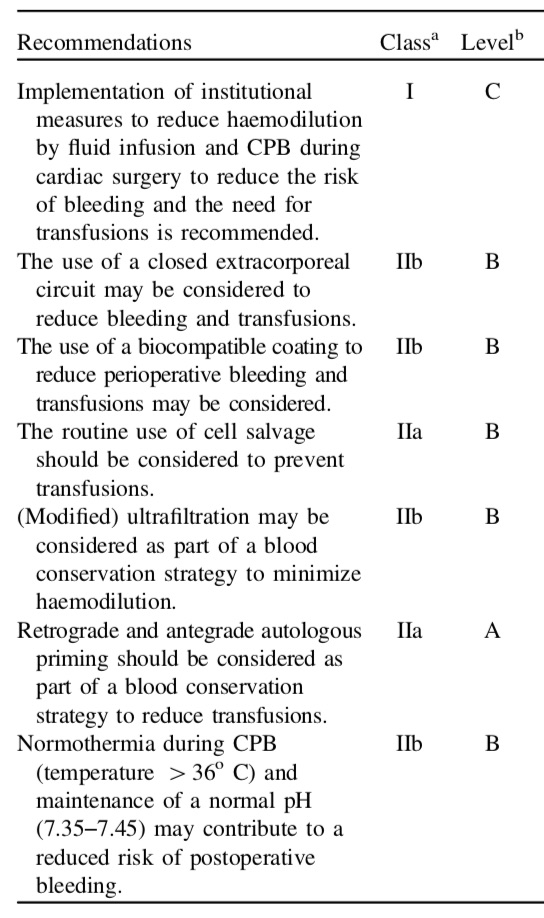 1-Hemodilüsyondan Kaçınma
2-Kapalı Devrelerin Tercihi
3-Kaplı Devrelerin Tercihi
4-Rutin Cell-Saver Kullanımı
5-Ultrafiltrasyon
6-Normotermi ve normal pH sağlanması
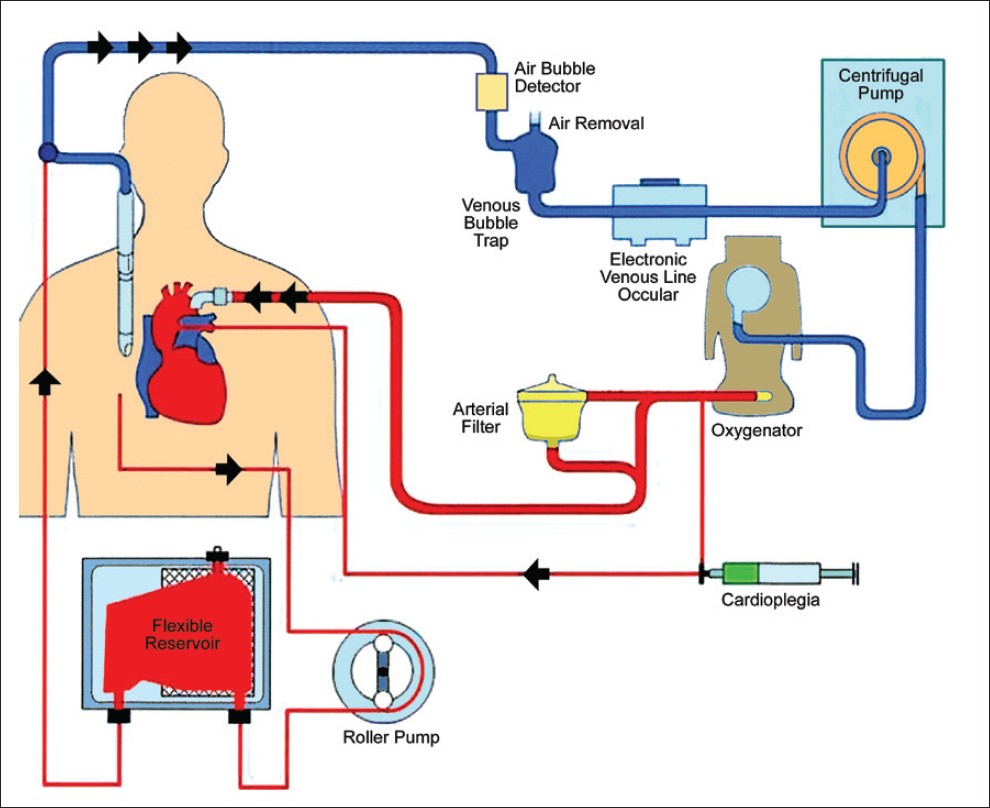 Ekstrakorporeal Sistem Modifikasyonları
Tubing hatların kısa tutulması
Isıtıcısı içinde yer alan daha küçük oksijenatörlerin tercihi
Roller pompa yerine sentrifugal pompa
Venöz kan akımı kontrolü için vakum desteği
Retrograd otolog Priming
ECS’deki kristaloid prime’ın hasta kanı ile değişimidir.
Hemodilüsyondan korunmak amaçlıdır.
Ancak hastada rolüm azaltıcı olduğundan MAP’da azalmaya dikkat!
Cell-Salvage
Postoperatif Hct seviyelerini artırır ve Transfüzyon gereksinimini azaltır.
Lökosit, yağ partikülleri ve heparini ortamdan uzaklaştırır.
Beraberinde trombosit, plazma proteinleri ve koagülasyon faktörlerini de ortamdan uzaklaştırır.
İntraoperatif Antikoagülasyon
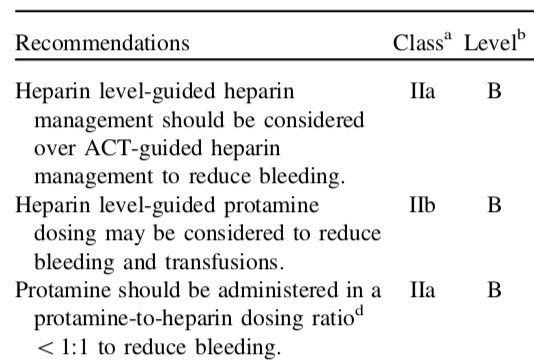 1-Heparin dozunun ACT değerine göre bireyselleştirilmesi
2-Heparin düzeyine göre protamin doz ayarlaması
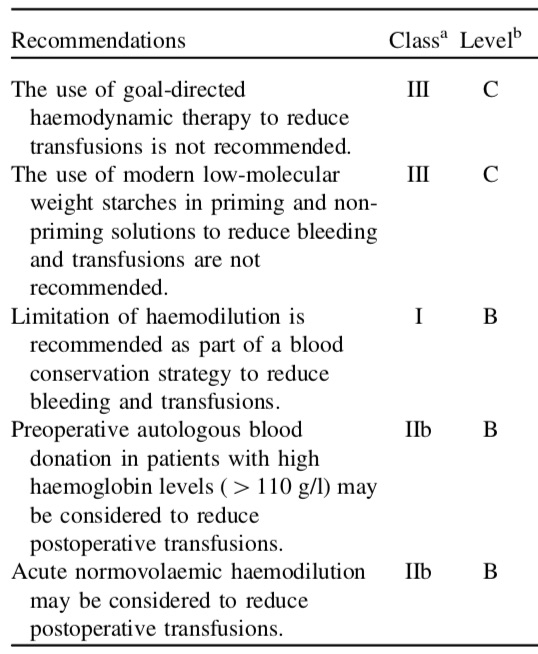 İntravasküler Volüm
1- Hedefe yönelik hemodinamik tedavi kanamayı azaltmaz
2- Düşük molekül ağırlıklı kolloidleri kullanma
3-Hemodilüsyonu sınırla
4-Preoperatif otolog kan donasyonu faydalı
5-Akut normovolemik hemodilüsyon düşünülmeli
Koagülasyon ve Transfüzyon
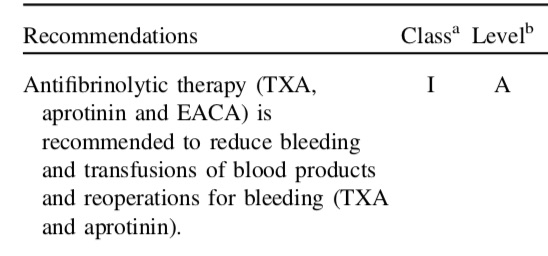 1-Antifibrinolitikler; Transeksamik Asit, Aprotinin, EACA
2-Taze Donmuş Plazma; Profilaktik Kullanılmamalı
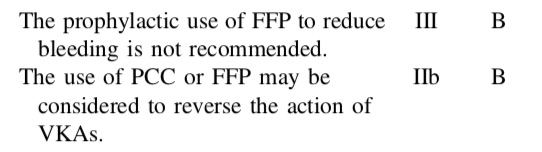 3-Fibrinojen ve Desmopressin; Profilaktik Kullanılmamalı
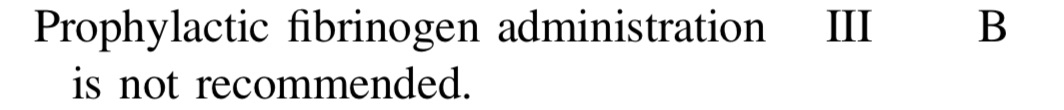 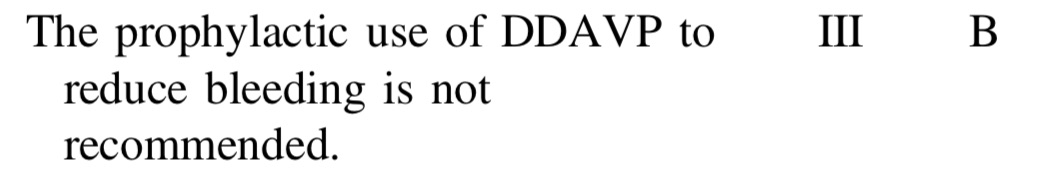 Eritrosit Transfüzyonu
Hasta-Kan Yönetimi benimsenmeli

Bireyselleştir / Eşik Değere Takılma
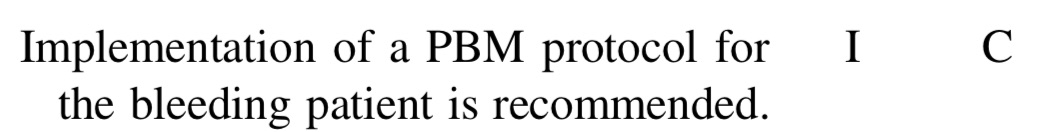 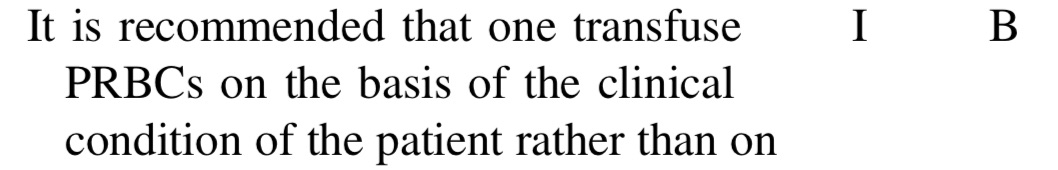 Eritrosit Süspansiyonun yaşı önemsiz!

CPB’da Htc %21-24 yeterli
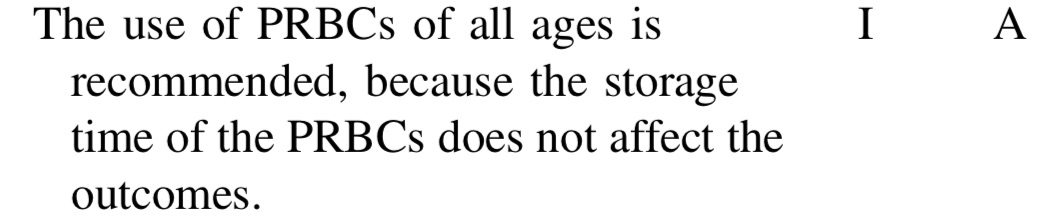 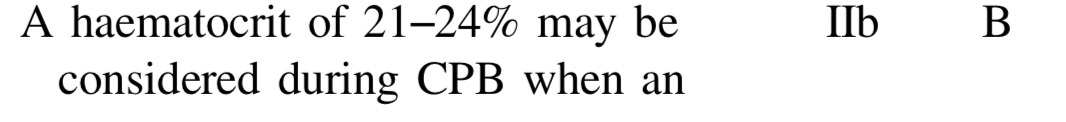 Lökosit Filtrelerinin kullanımı enfeksiyon bulaşını azaltacaktır.
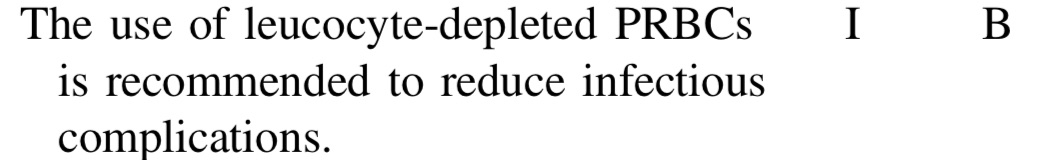 ÖZET
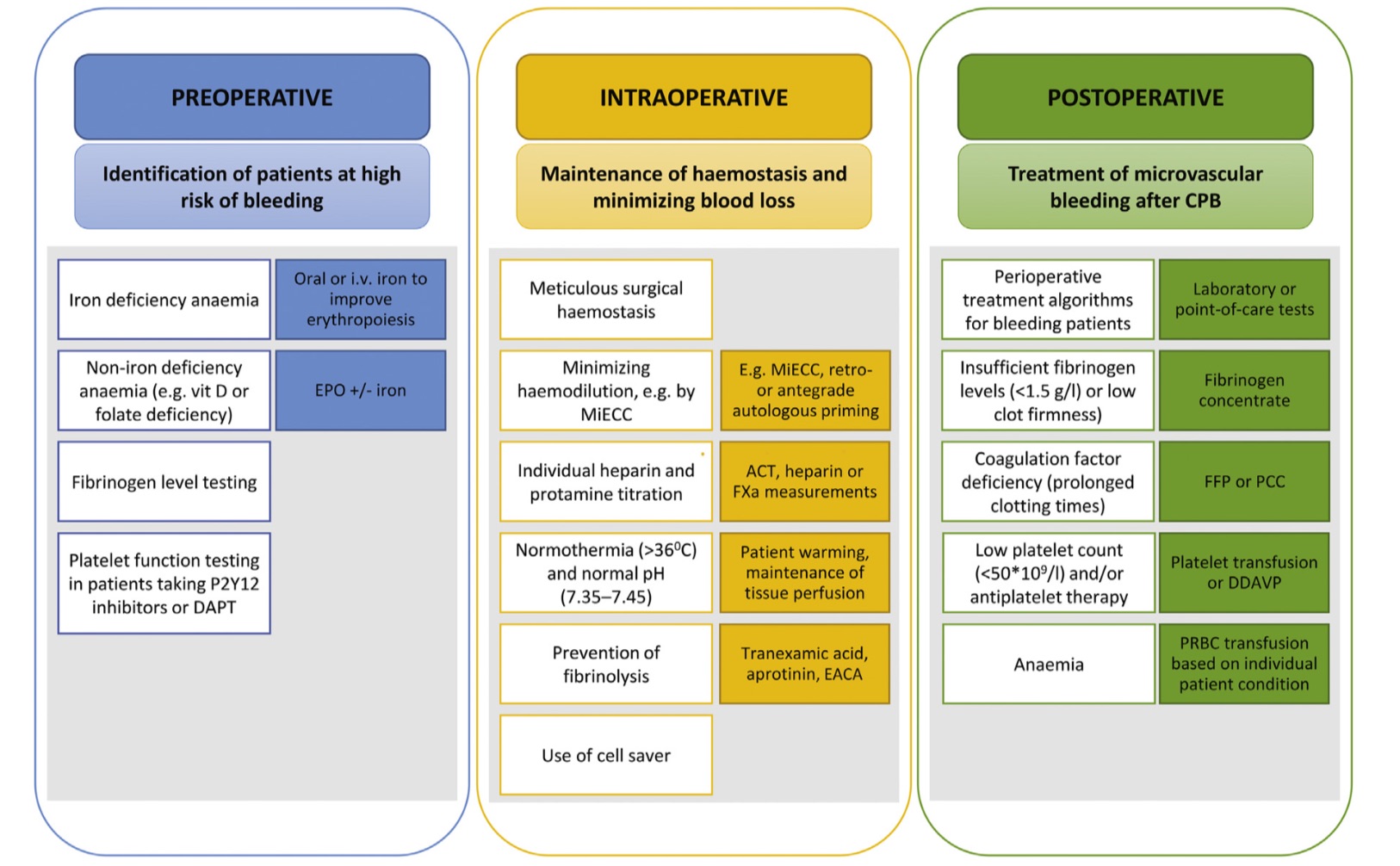 Transfüzyon evliliğe benzer;
İyi düşünülmeden yapılmamalı
Gerekmedikçe yapılmamalı
Gereğinden fazla yapılmamalı
En iyisi hiç yapılmaması :)
Van’dan giderken;
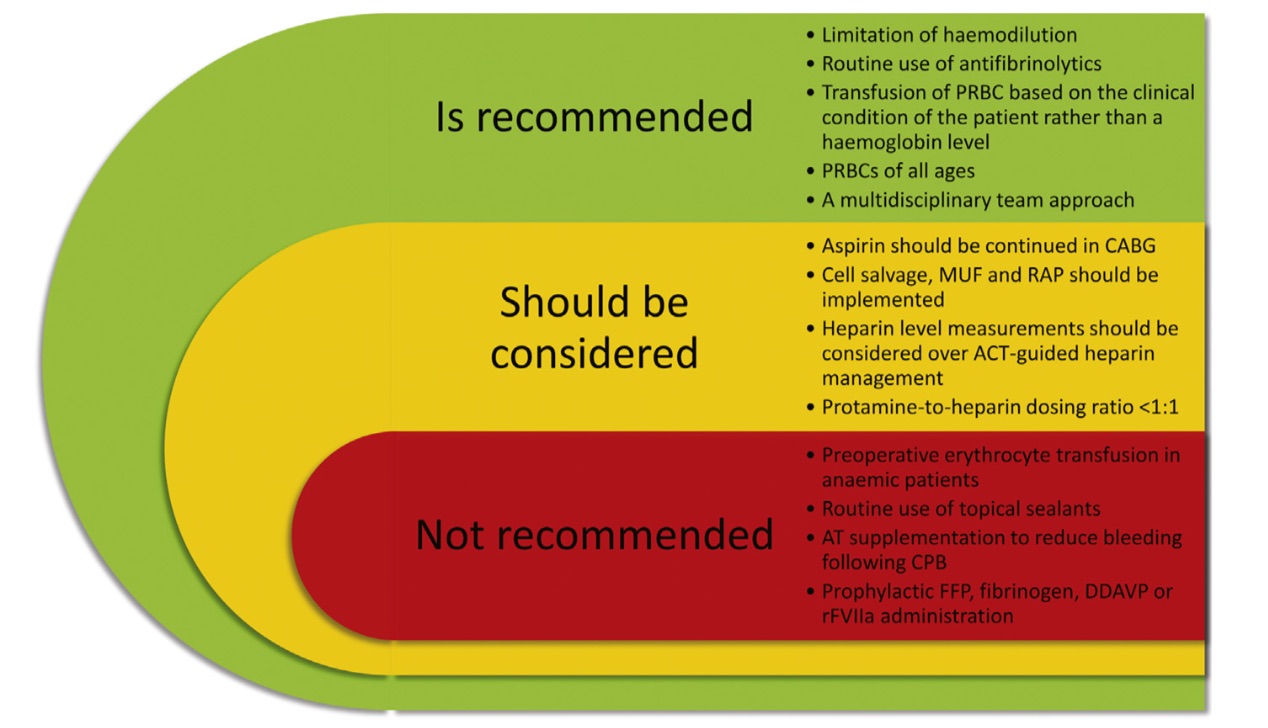 Dikkatiniz için Teşekkürler…